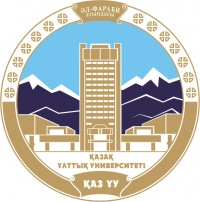 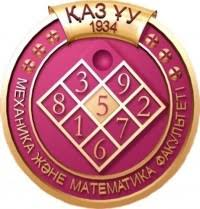 Тұрақты дамудың 17 мақсаты. 13-ші мақсат: климаттың өзгеруіне қарсы күрес
Орындаған: Калиева А.Х.
Жетекші: ф.-м.ғ.к. Туралина Д.Е.
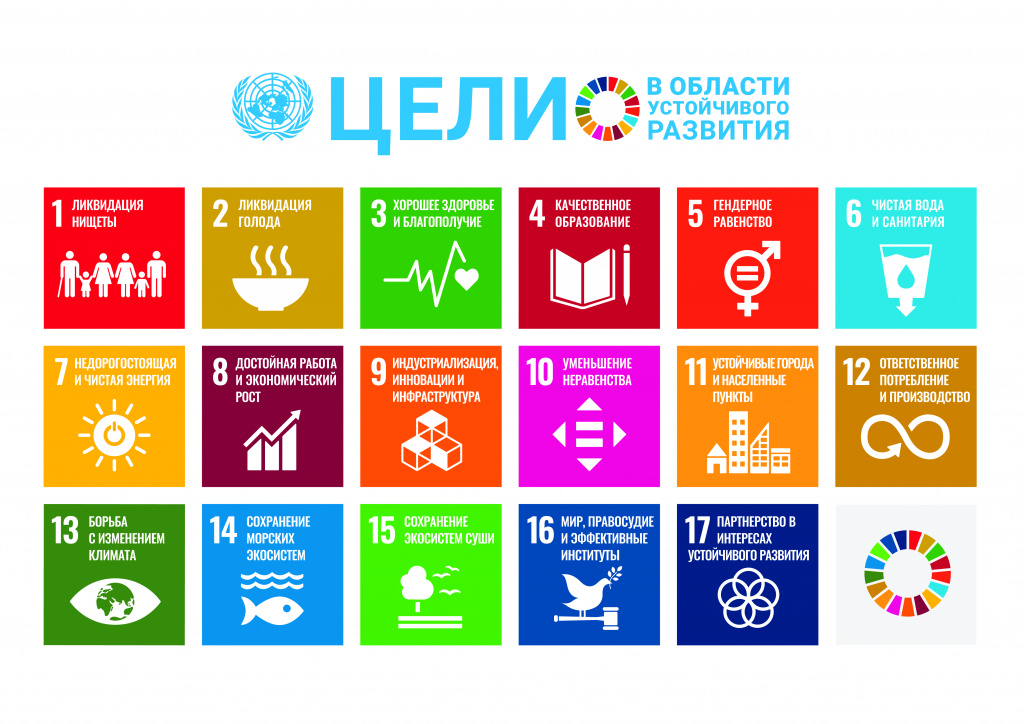 Климаттың өзгеруіне қарсы күрес
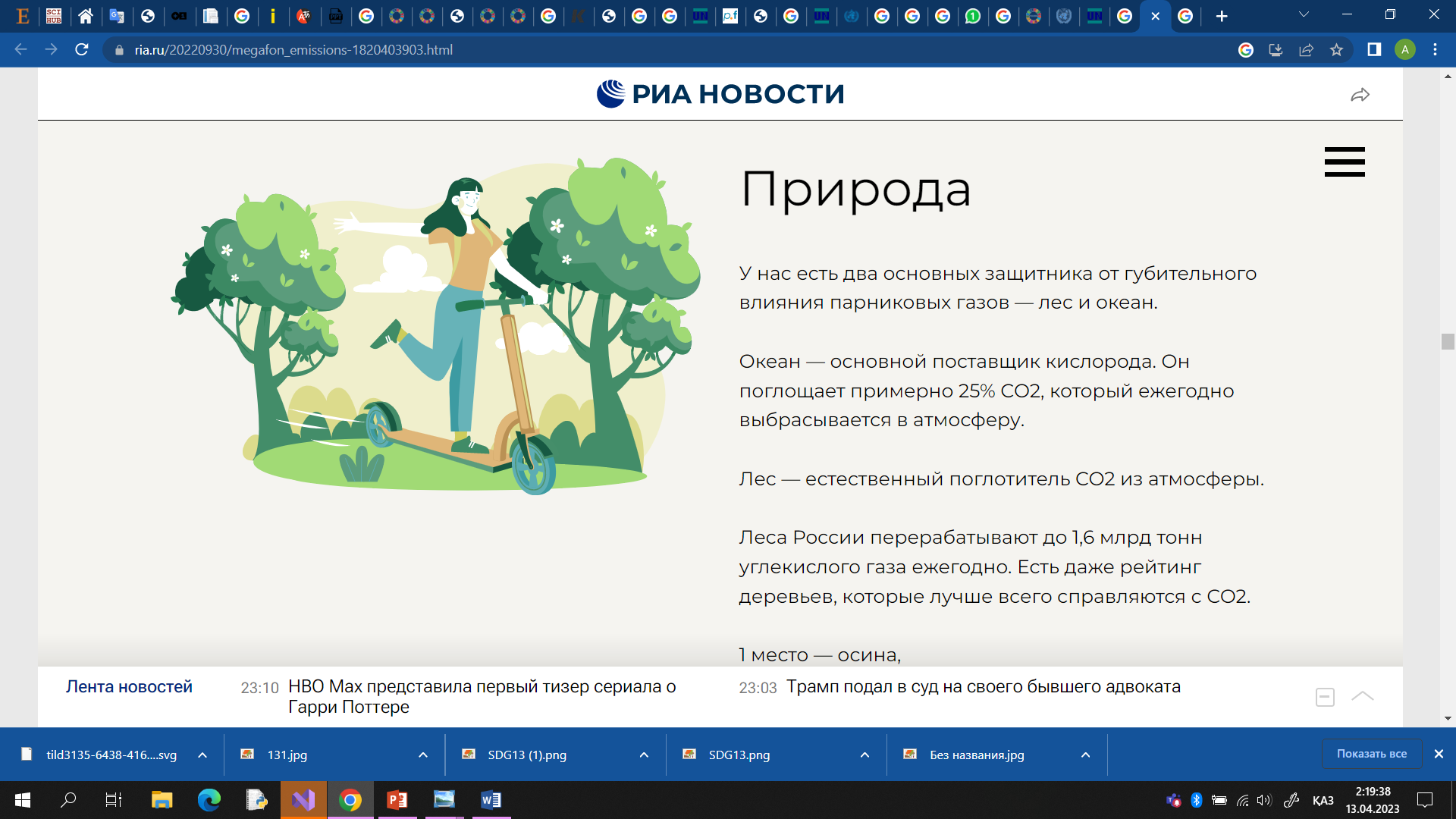 2015 жылы әлемдік көшбасшылар 17 жаһандық мақсатқа (ресми түрде тұрақты даму мақсаттары немесе ТДМ деп аталады) келісті. Бұл мақсаттар кедейлікті жою, теңсіздікпен күресу және климаттың өзгеруінің шұғыл мәселесін шешу арқылы 2030 жылға қарай әлемді жақсарта алады. Мақсаттарды басшылыққа ала отырып, қазір барлығымыз, үкіметтер, бизнес, азаматтық қоғам және жалпы жұртшылық барлығына жақсы болашақ құру үшін бірлесіп жұмыс істеуіміз керек.
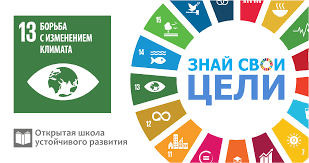 Климаттың өзгеруіне қарсы күрес
Климаттың өзгеруі – біздің бүкіл өркениетімізге нақты және даусыз қауіп. Салдары қазірдің өзінде көрініп тұр және қазір әрекет етпесек, апатты болады. Білім, инновация және климатқа қатысты міндеттемелерімізді орындау арқылы біз планетаны қорғау үшін қажетті өзгерістер жасай аламыз. Бұл өзгерістер сонымен қатар біздің инфрақұрылымды жаңғыртуға, жаңа жұмыс орындарын құруға және бүкіл әлемде өркендеуге зор мүмкіндіктер береді.
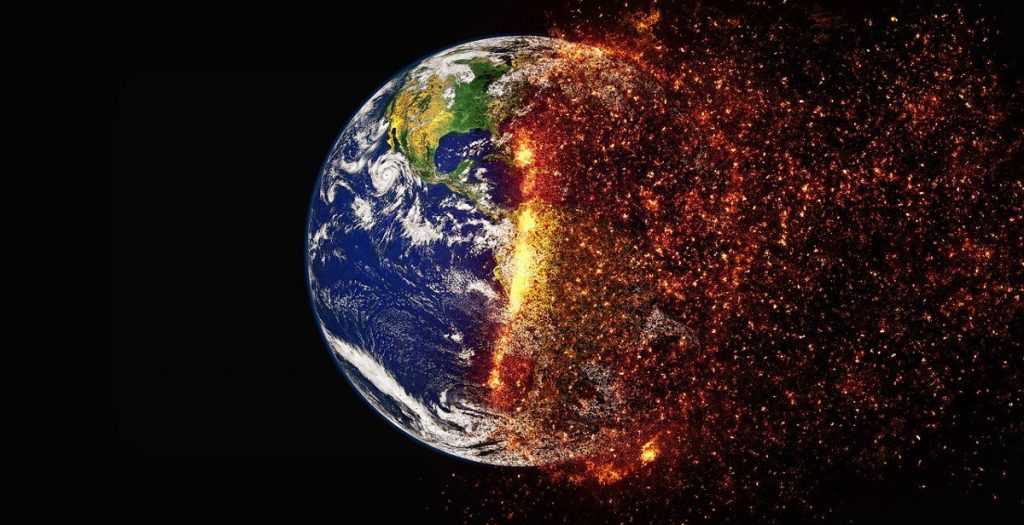 Планетаның температурасының жоғарылауы
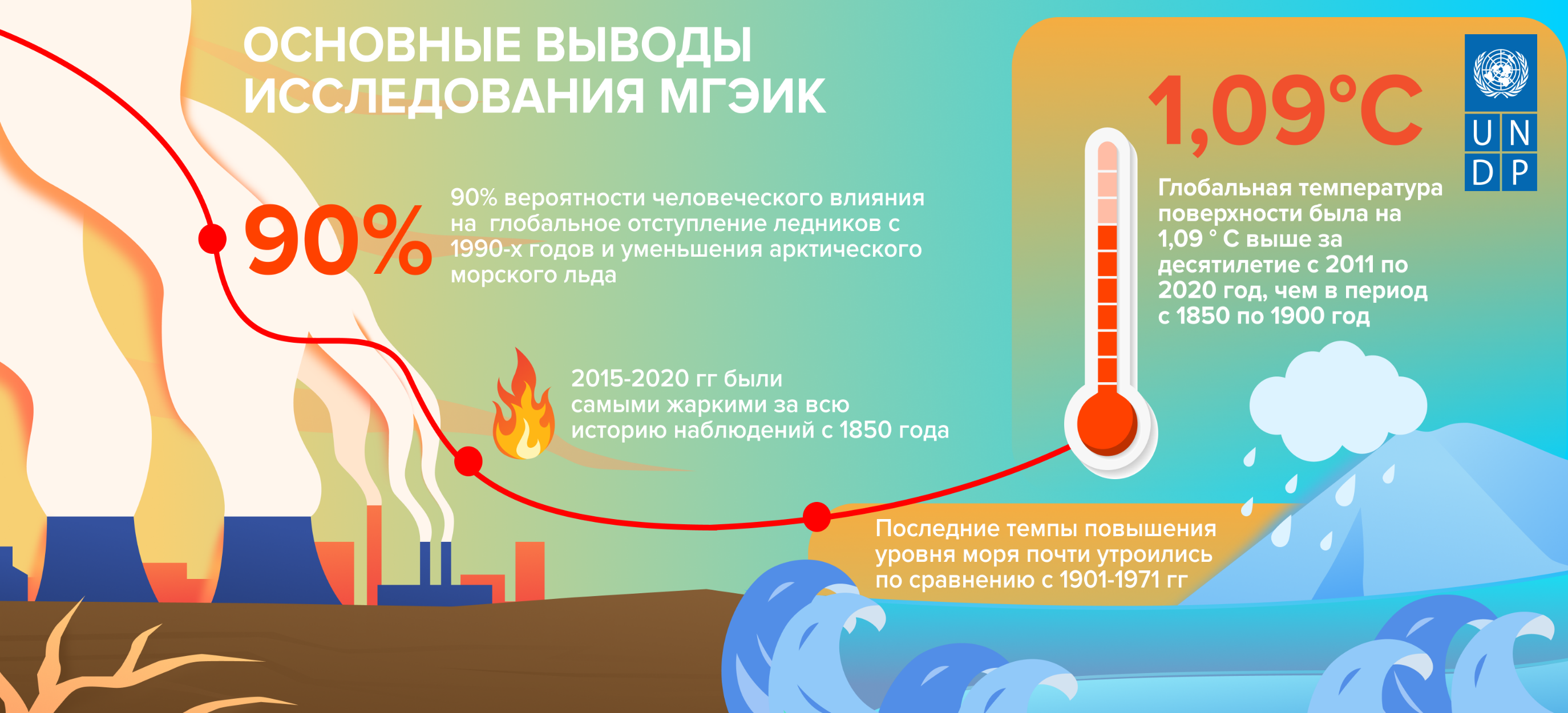 Климаттың өзгеруі жөніндегі үкіметаралық топ (КӨЖҮТ) климаттың өзгеруін бағалау бойынша жетекші халықаралық орган болып табылады.
Ұлттық және халықаралық сарапшылардың пікірінше, құрғақшылық пен өзендердің таяздығы сияқты климаттық апаттар Қазақстанда әдеттегі құбылысқа айналады. Болжамдар бойынша 2030 жылға қарай елдегі жайылымдықтардың сыйымдылығы 10%-ға төмендейді, 2040 жылға қарай су тапшылығы қажеттіліктің 50%-ын құрайды, 2100 жылға қарай қазіргі мұздық массасының 50%-дан астамы жойылады.
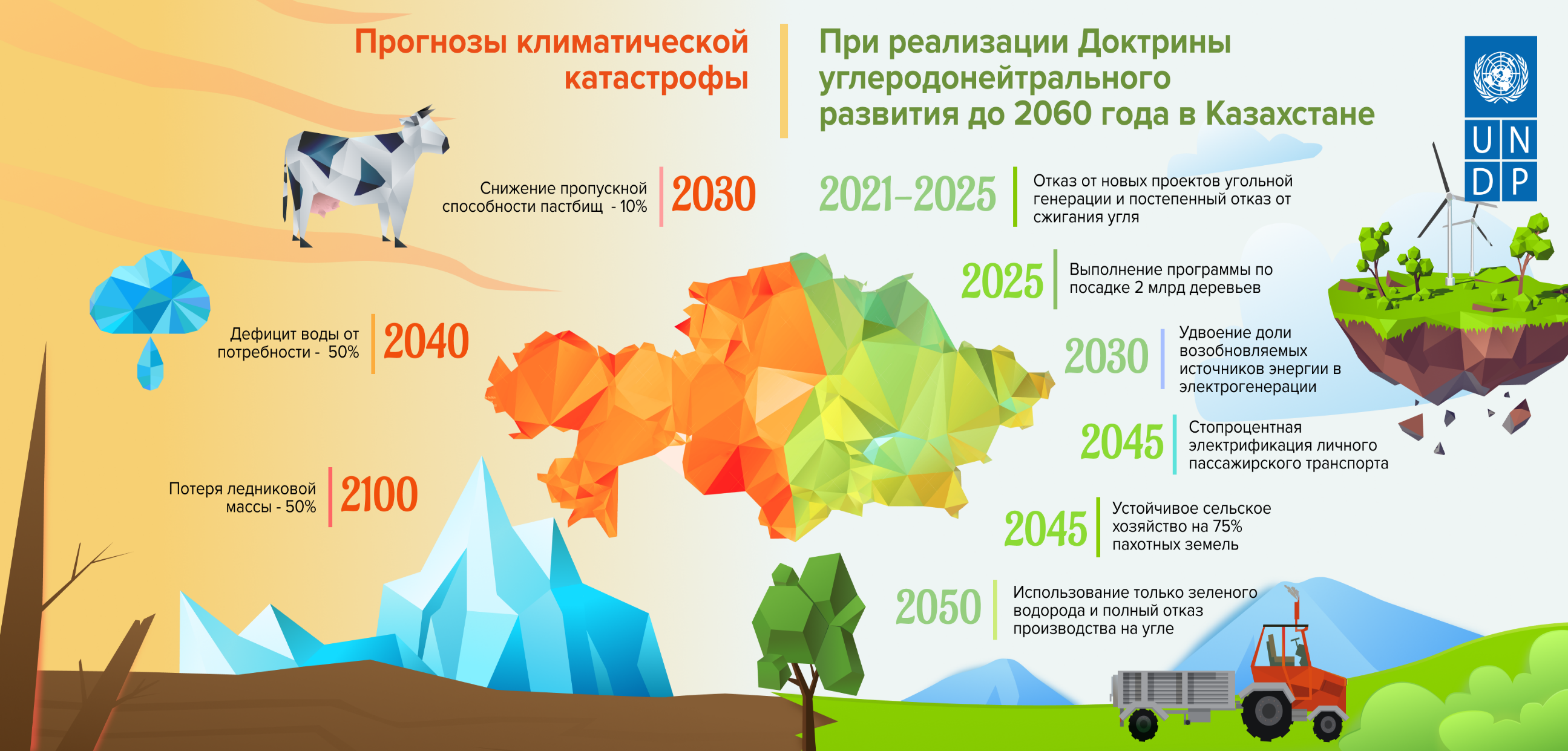 Факты

1880 жылдан 2020 жылға дейін орташа ғаламдық температура 1,09°С-қа өсті. Салыстыру үшін: температураның әрбір градус жоғарылауы үшін астық өнімділігі шамамен 5% төмендейді. 1981-2008 жылдар аралығында жүгері, бидай және басқа да негізгі дақылдардың жаһандық өнімділігі климаттың жылы болуына байланысты жылына 60 мегатоннаға төмендеді.

Мұхиттар жылынып, қар мен мұздың мөлшері азайып, теңіз деңгейі көтерілді. 1901 жылдан 2018 жылға дейін мұздың жылынуы мен еруіне байланысты мұхиттардың кеңеюіне байланысты жаһандық орташа теңіз деңгейі 25 см-ге көтерілді. 1979 жылдан бастап Арктикадағы теңіз мұзының ауданы әрбір келесі онжылдықта қысқаруда, әр онжылдықта 1,07 миллион км² мұз жоғалды.

Ағымдағы концентрацияларды және парниктік газдардың үздіксіз шығарындыларын(выбросы) ескере отырып, осы ғасырдың соңына қарай жаһандық температураның көтерілуі бір сценарийден басқасының барлығы үшін 1850-1900 жылдармен салыстырғанда 1,5°С-тан асуы ықтимал. Мұхиттар жылынып, мұз еруін жалғастырады. Теңіз деңгейінің орташа көтерілуі 2065 жылға қарай 24-30 см, 2100 жылға қарай 40-63 см болады деп болжануда. Климаттың өзгеруінің көптеген аспектілері шығарындылар(выбросы) тоқтаса да көптеген ғасырлар бойы сақталады.
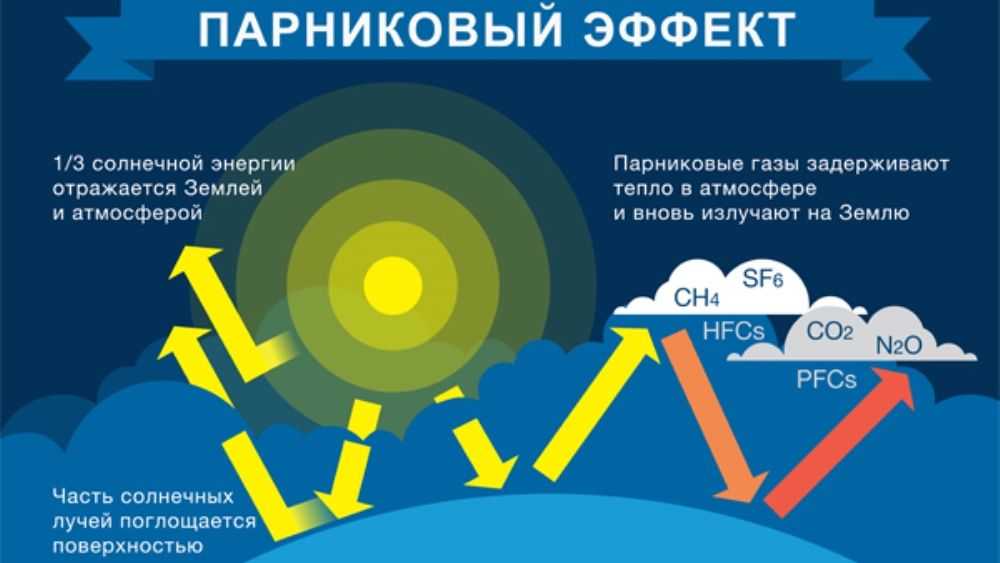 Көмірқышқыл газының (CO2) жаһандық шығарындылары 1990 жылдан бері шамамен 50% - ға өсті.
Шығарындылар 2000-2010 жылдар аралығында алдыңғы үш онжылдықтың әрқайсысына қарағанда тезірек өсті.
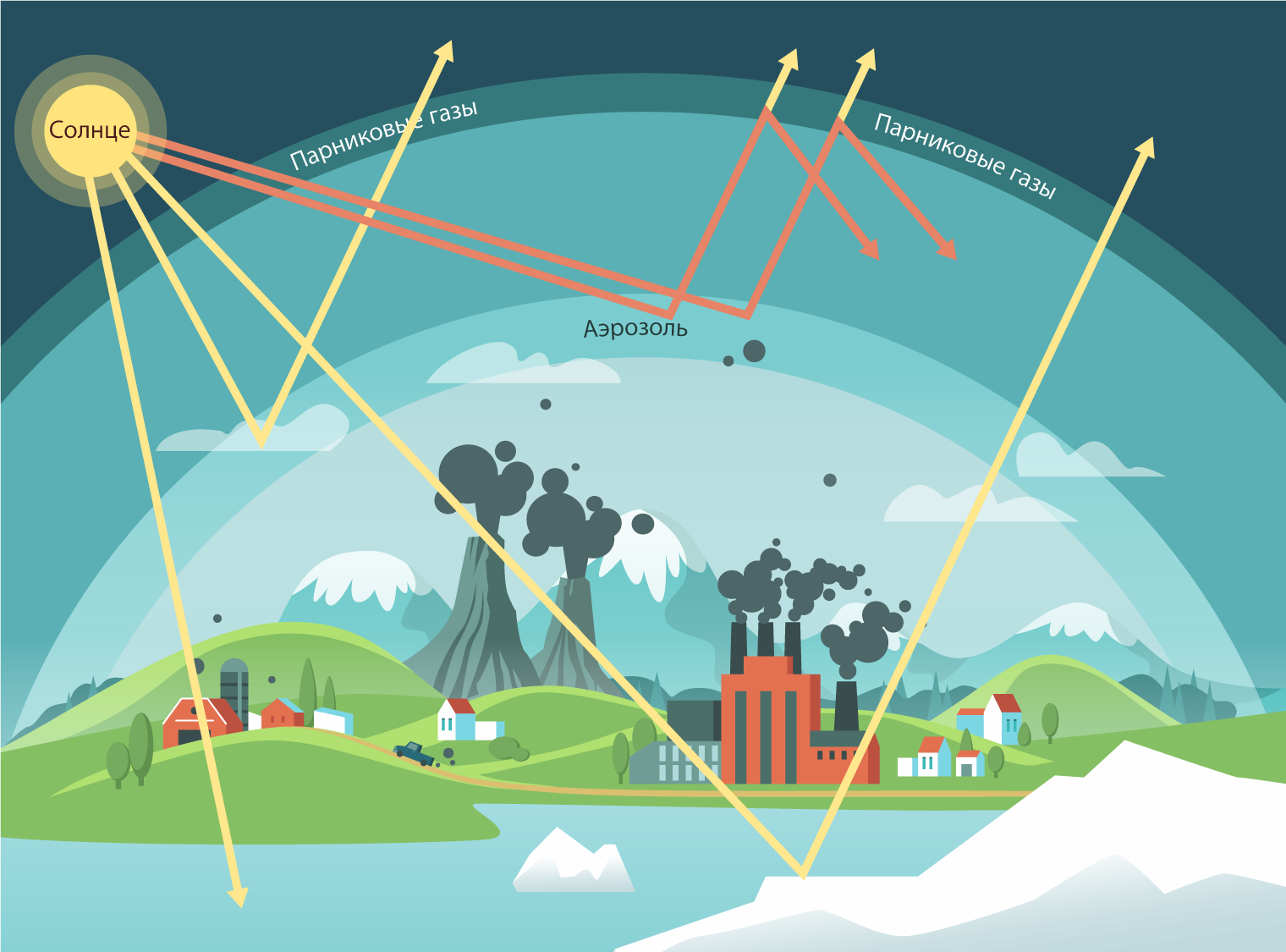 Бұл табиғи құбылыс, соның арқасында жердегі температура өмірге қолайлы температурада сақталады. Дәл сол парниктік газдар Күннің қысқа толқынды радиациясын өткізеді, ал шағылысқан ұзын толқынды радиация ғарышқа қайта оралмайды, атмосферада сақталады.
Қазір парниктік әсердің арқасында Жердегі орташа температура +15℃.
Атмосферадағы парниктік газдар концентрациясының артуына: өнеркәсіп, тау-кен өндіру, ормандарды кесу, жерді пайдаланудың өзгеруі, көліктердің шығарындылары, ғимараттарды күтіп ұстау әсер етеді.
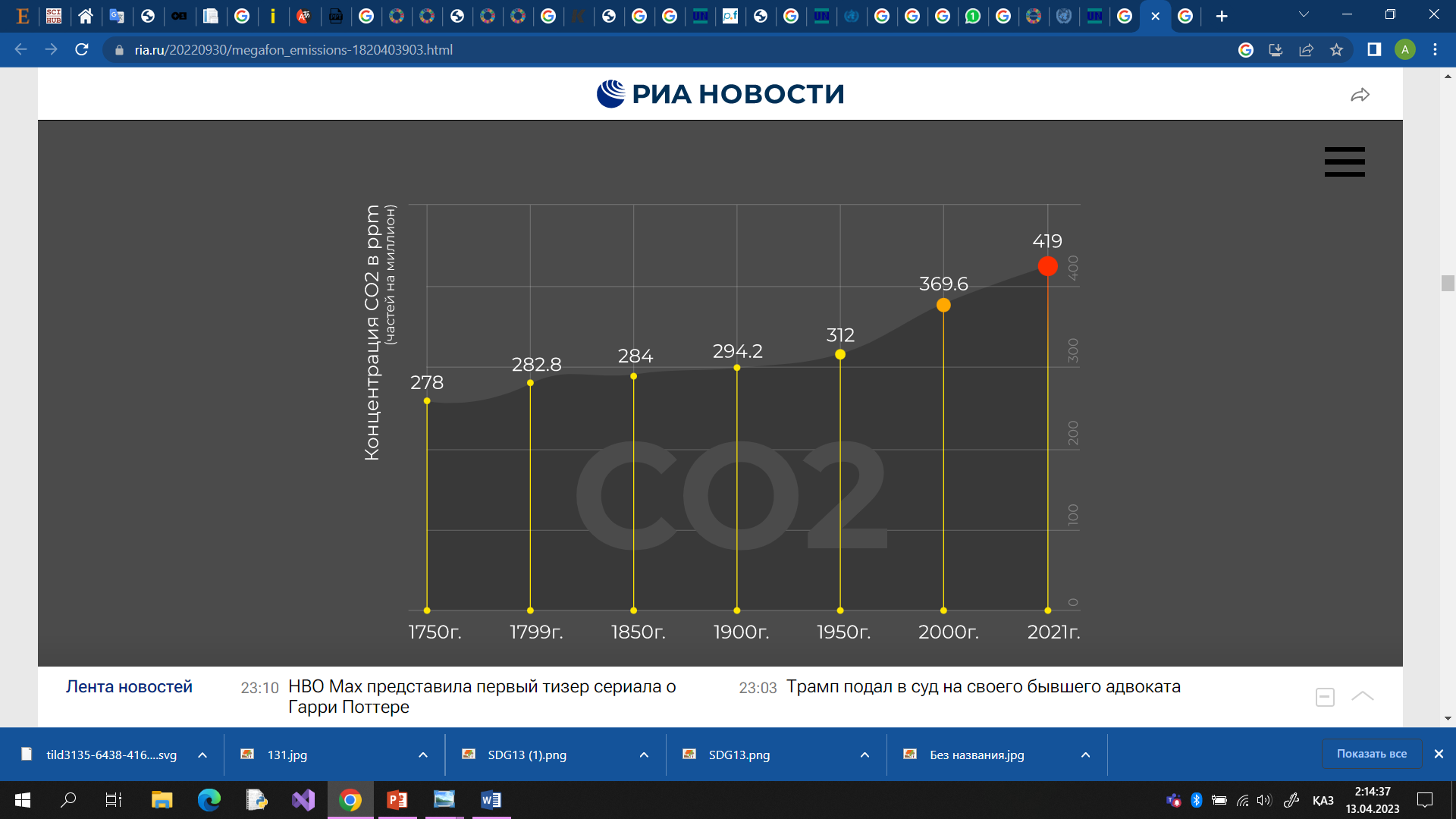 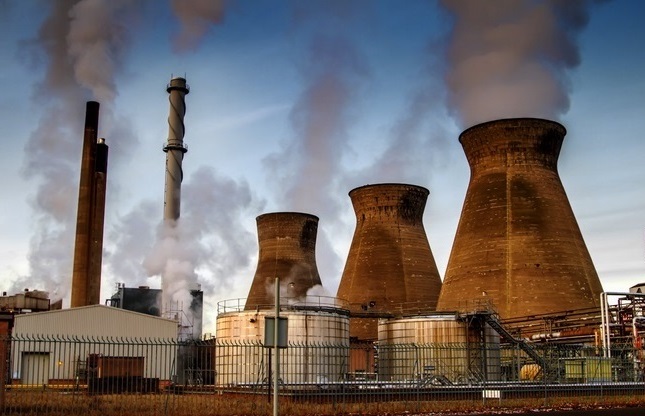 Климаттың өзгеруіне байланысты табиғи апаттар
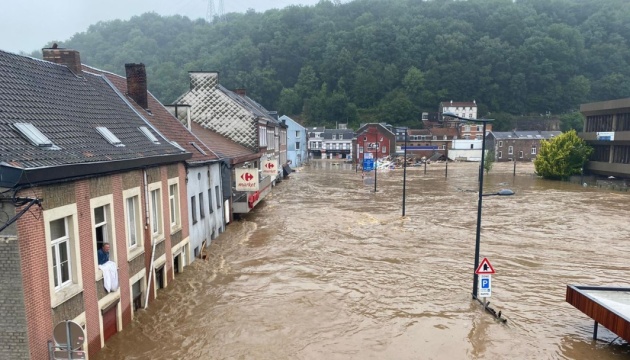 Атмосфераның шығарындылармен ластануы
Мақсаттар:

13.1-міндет: климатқа байланысты табиғи апаттарға төзімділік пен бейімделу қабілетін арттыру.
	2030 жылға қарай барлық елдердегі қауіпті климаттық құбылыстар мен табиғи апаттарға төзімділік пен бейімделу қабілетін арттыру.

13.2-міндет: климаттың өзгеруі жөніндегі шараларды саясат пен жоспарлауға біріктіру.		2030 жылға қарай климаттың өзгеруі жөніндегі шараларды ұлттық саясатқа, стратегияларға және жоспарлауға біріктіру.

13.3-міндет: климаттың өзгеруіне байланысты мәселелерді шешу үшін білім мен әлеуетті құру
	2030 жылға қарай климаттың өзгеруін азайту, бейімделу, әсерді азайту және ерте ескерту саласындағы білім беруді, хабардарлықты арттыруды және адами және институционалдық әлеуетті жақсарту.
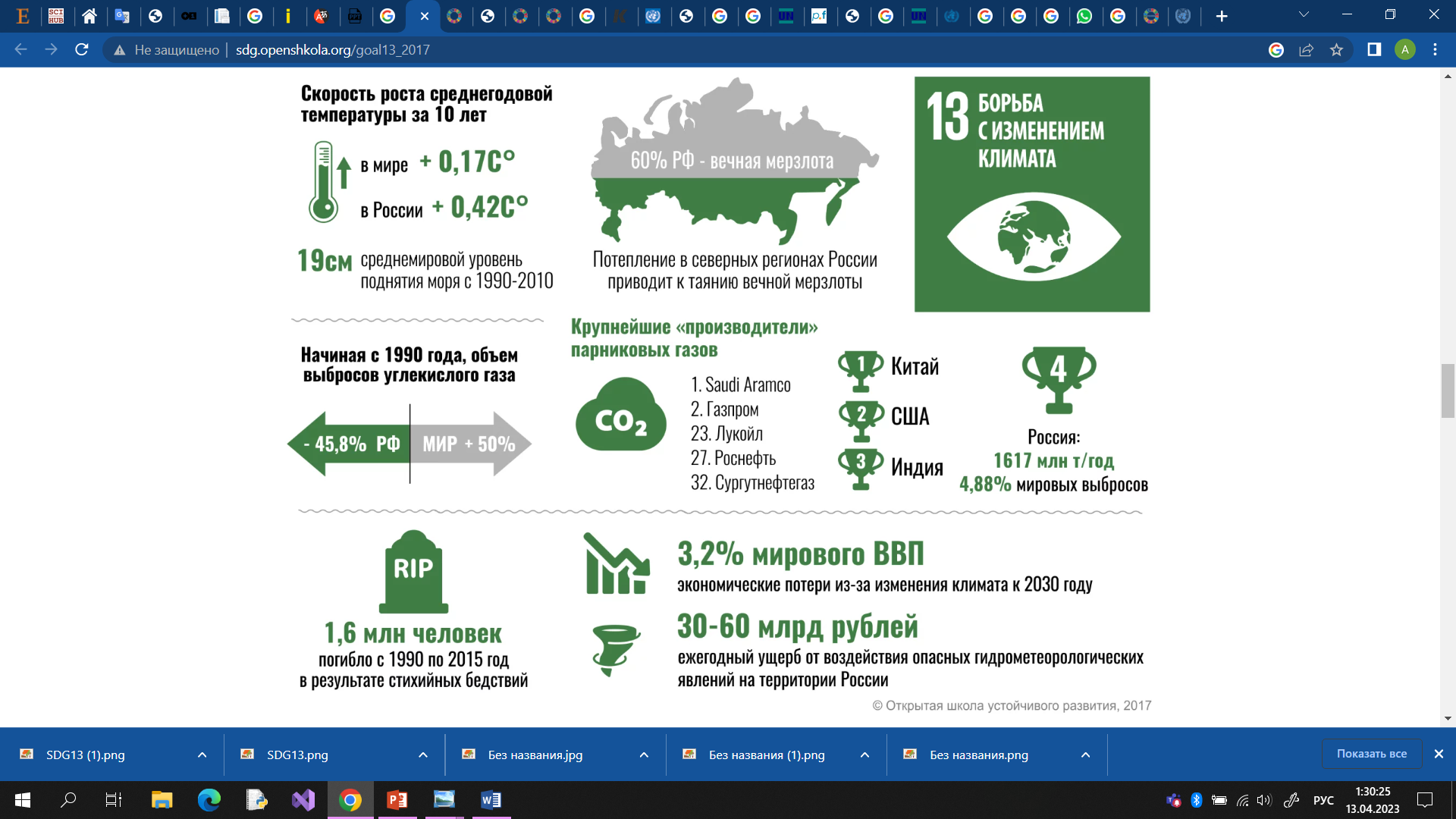 Міндеттері мен көрсеткіштері:
13.1 Климаттық қауіптерге төзімділік пен бейімделуді арттыру
13.2 Климаттың өзгеруіне қарсы шараларды саясат пен жоспарлауға біріктіру
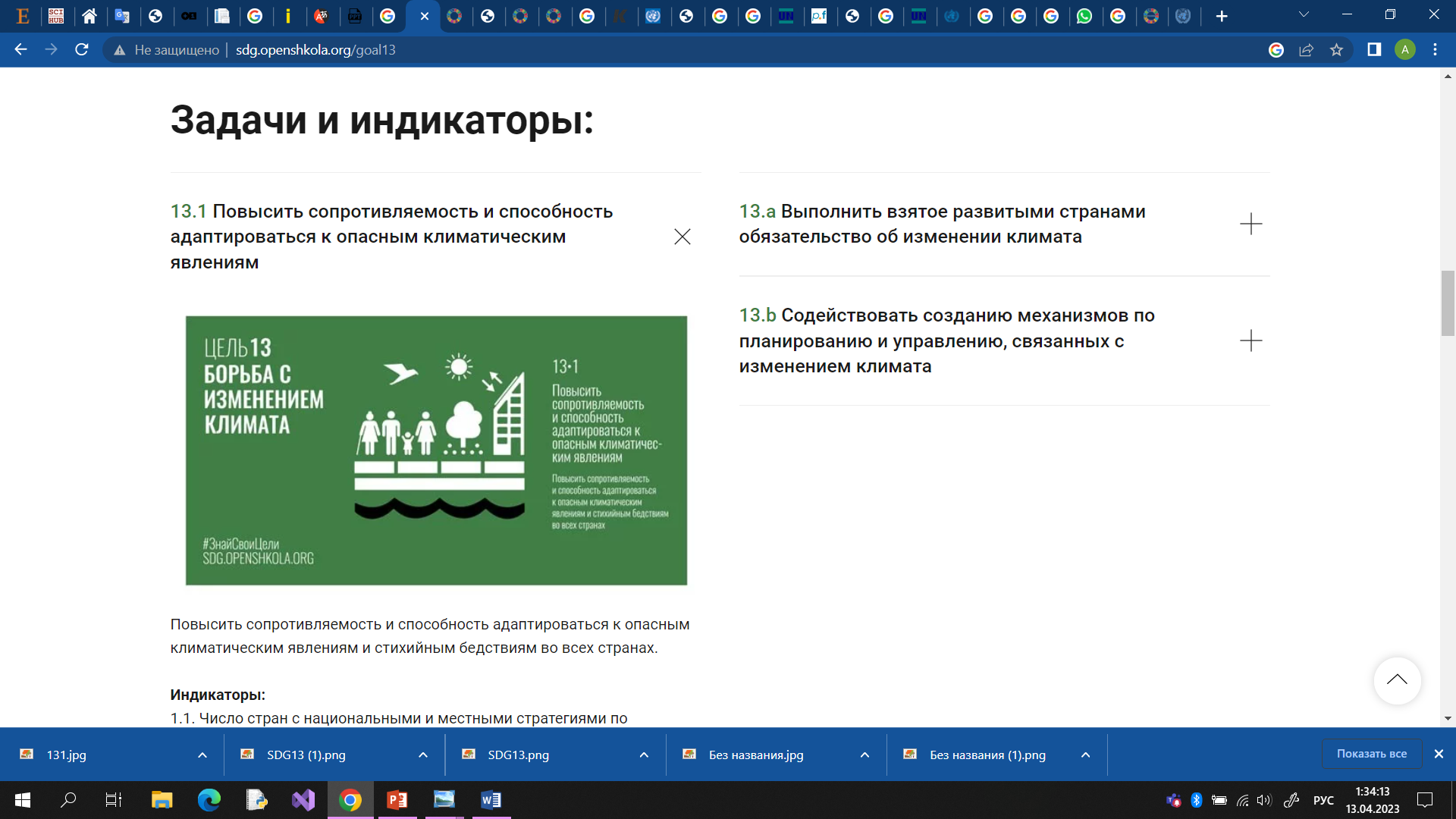 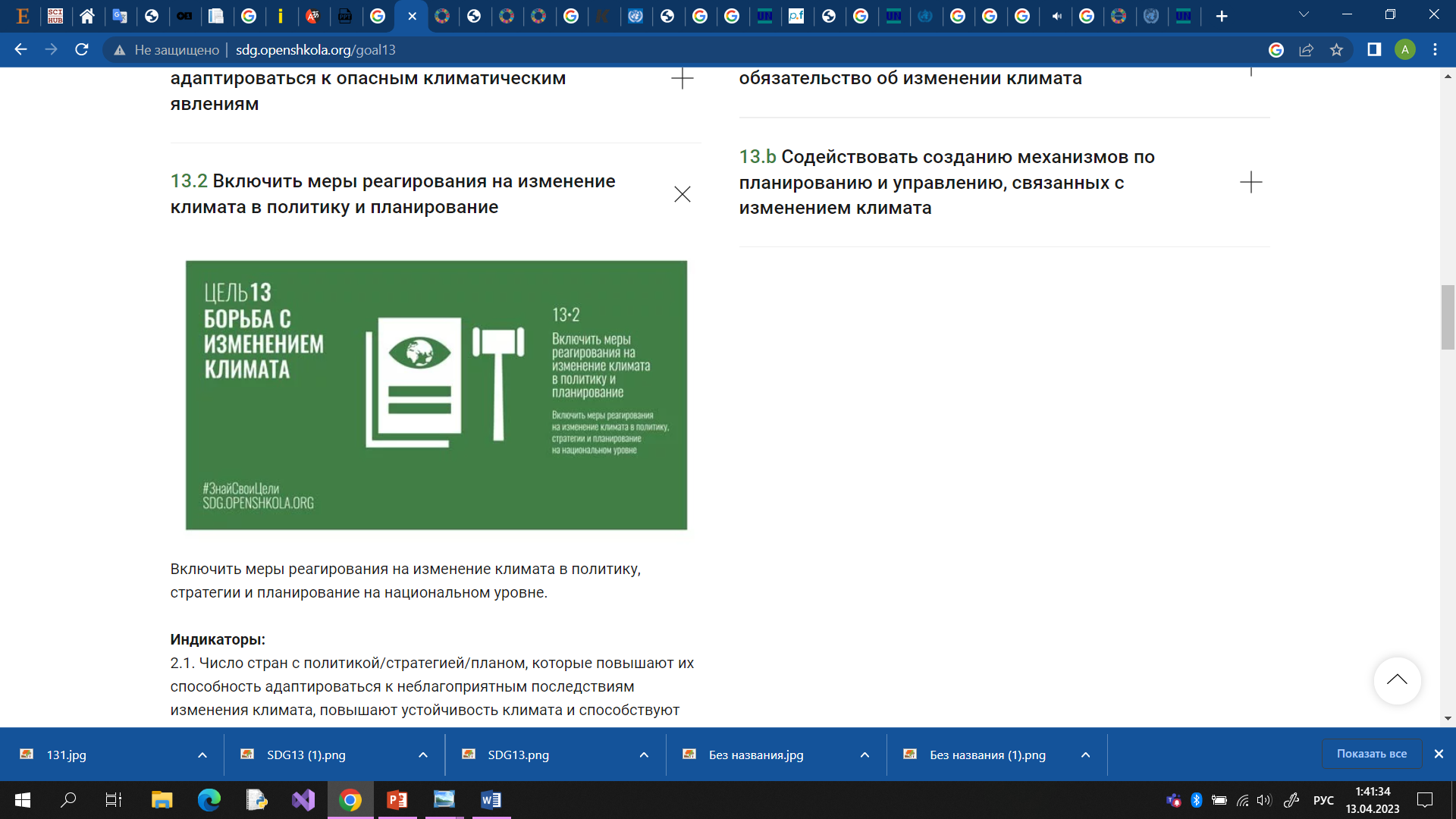 Көрсеткіштер:
2.1. Климаттың өзгеруінің қолайсыз әсерлеріне бейімделу, климатқа төзімділікті арттыру және азық-түлік өндірісіне зиян келтірместен парниктік газдар шығарындыларын азайту қабілетін арттыратын саясаты/стратегиясы/жоспары бар елдер саны
13.3 Климаттың өзгеруінің салдарын азайту бойынша ақпараттарды оқыту және тарату
13.a Климаттың өзгеруі бойынша дамыған елдер қабылдаған міндеттемелерді орындау
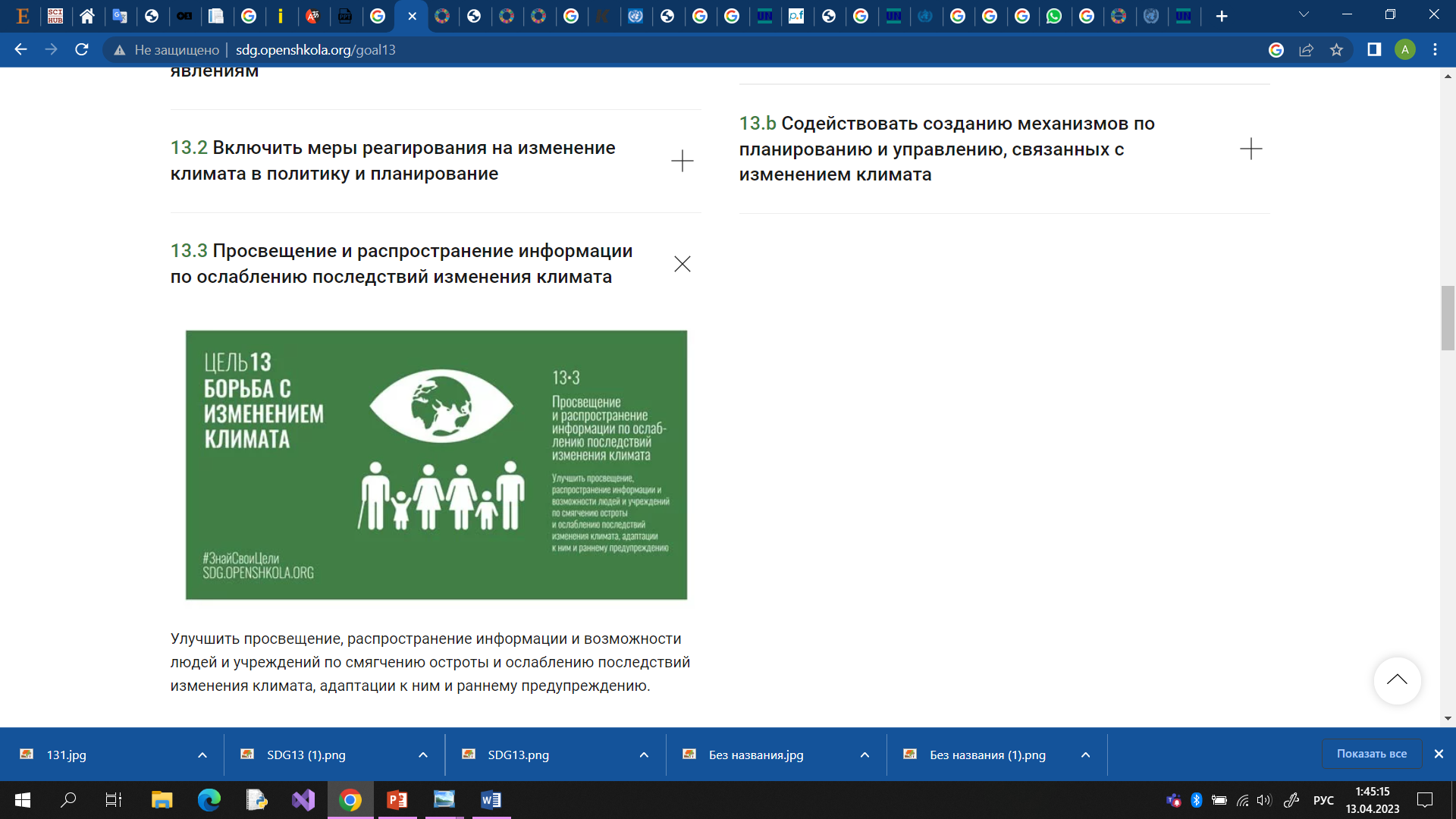 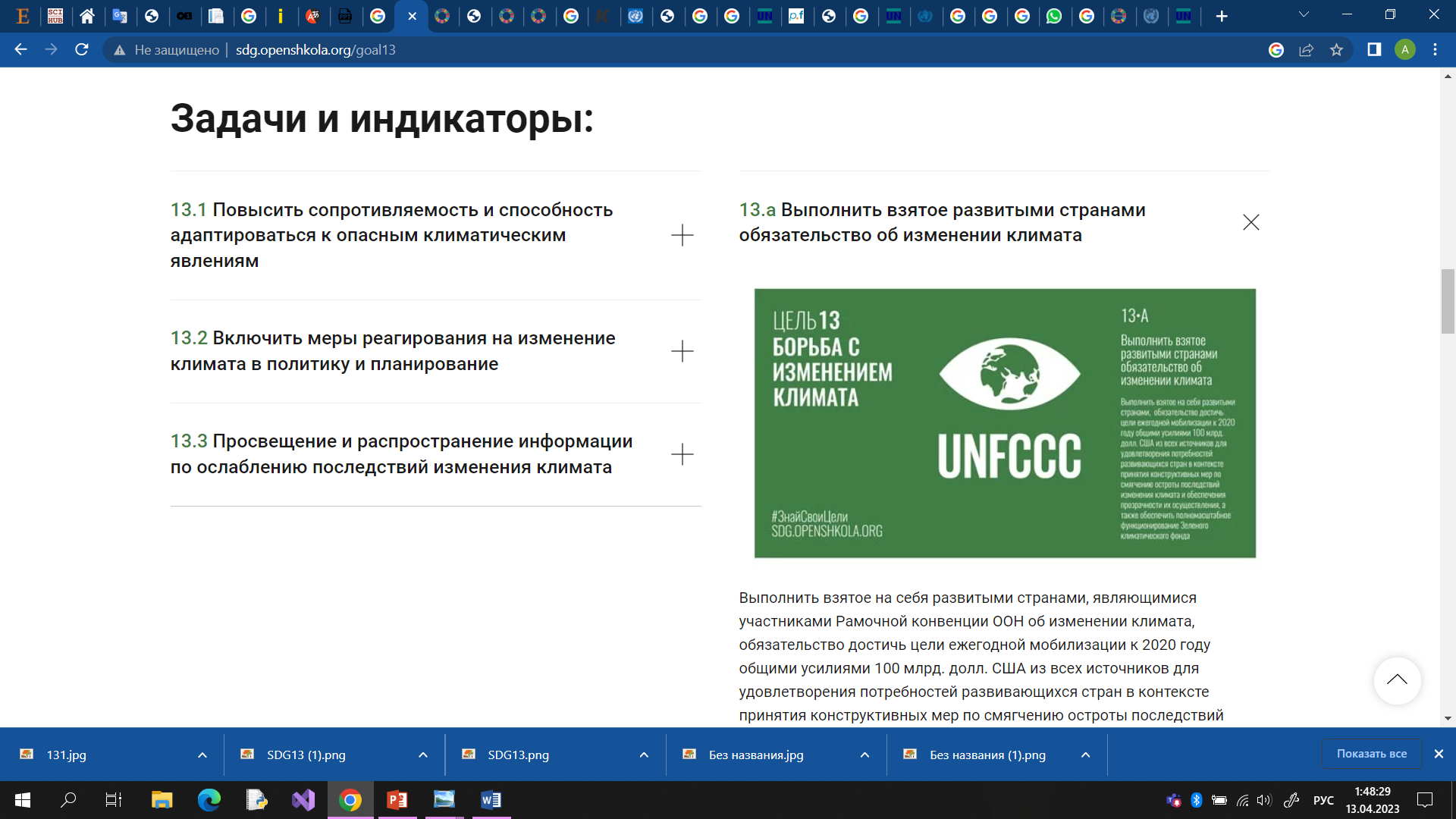 Көрсеткіштер:
3.1. Климаттың өзгеруін азайту, ерте ескерту және бейімделуді бастауыш, орта және жоғары білім беру бағдарламаларына біріктірген елдер саны
3.2. Бейімделу, әсерді азайту және технологияларды тасымалдау үшін институционалдық, жүйелік және жеке әлеуетті арттыру туралы хабарлаған елдер саны
Климаттың өзгеруіне қарсы күрес
Экологиялық білім - бұл бүкіл мектеп қауымдастығының міндеті. Бұл жай ғана оқу бағдарламасы емес және ол мектептерді ресурстарды басқаруға тартады және қоршаған ортаға айтарлықтай зиян келтірмеу үшін құндылық қатынасының негізі болып табылады және болашақ ұрпақтың қажеттіліктерін ескереді.
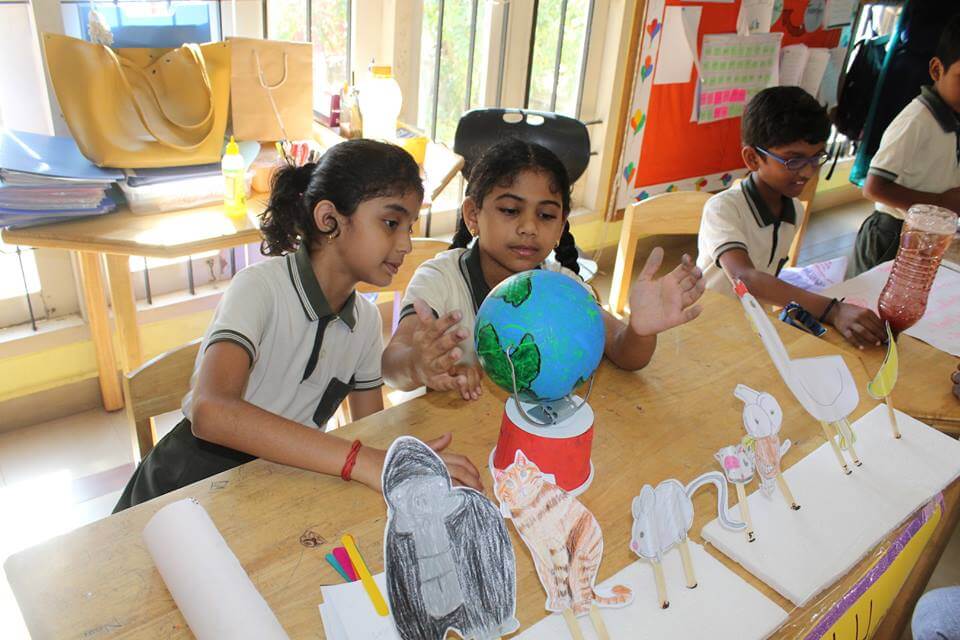 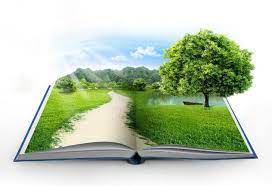 Мектептердегі экологиялық білім
Климаттың өзгеруіне қарсы күрес
Мақсат 13.А: Климаттың өзгеруі туралы БҰҰ негіздемелік конвенциясын жүзеге асыру.

	Біріккен Ұлттар Ұйымының Климаттың өзгеруі жөніндегі негіздемелік конвенциясының қатысушылары болып табылатын дамыған елдердің 2020 жылға қарай барлық көздерден жыл сайын 100 миллиард АҚШ долларын бірлесіп жұмылдыру мақсатына қатысты міндеттемелерін орындау үшін дамушы елдердің мәнді жұмсарту және ашықтық шаралары контекстіндегі қажеттіліктерін қанағаттандыру. жүзеге асыру. және оны капиталдандыру арқылы Жасыл климаттық қорды мүмкіндігінше тезірек толық іске қосу.

Мақсат 13.B: Жоспарлау және басқару әлеуетін жақсарту механизмдерін жеңілдету.

	2030 жылға қарай аз дамыған елдерде және шағын аралдық дамушы мемлекеттерде, соның ішінде әйелдерге, жастарға, жергілікті және маргиналданған қауымдастықтарға назар аудара отырып, климаттың өзгеруін тиімді жоспарлау және басқару үшін потенциалын арттыру механизмын ынталандыру.
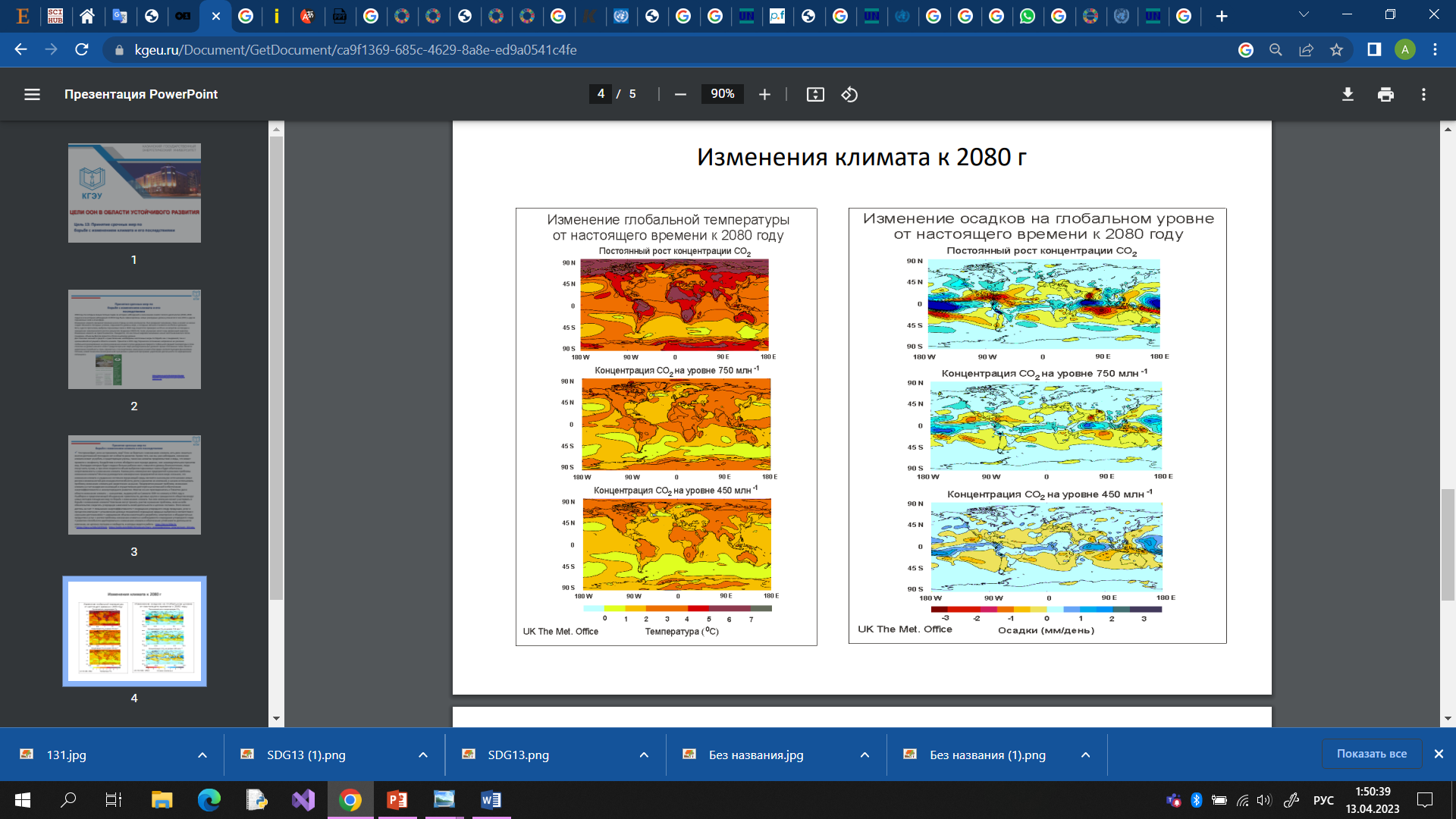 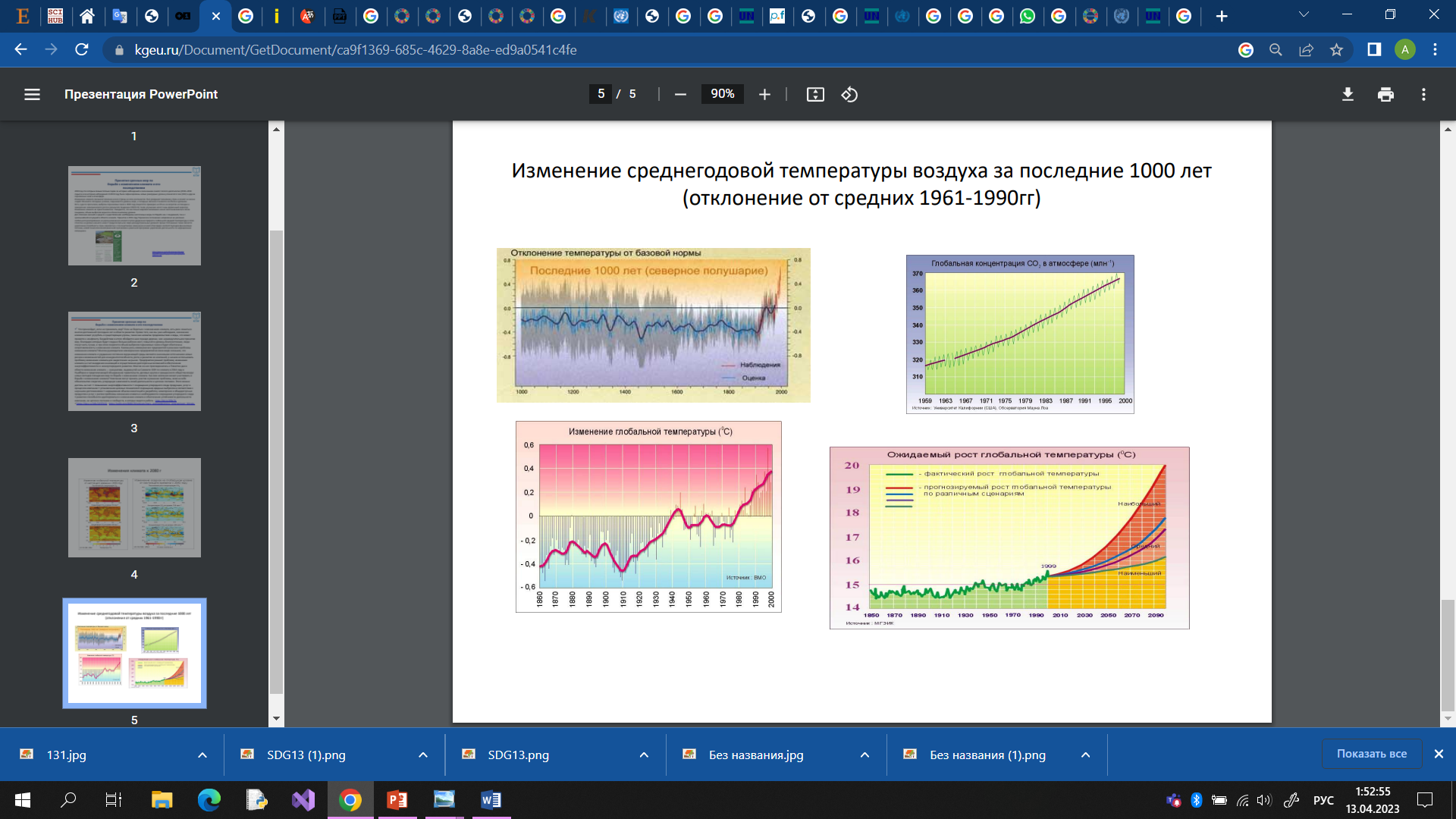 Біз не істей аламыз
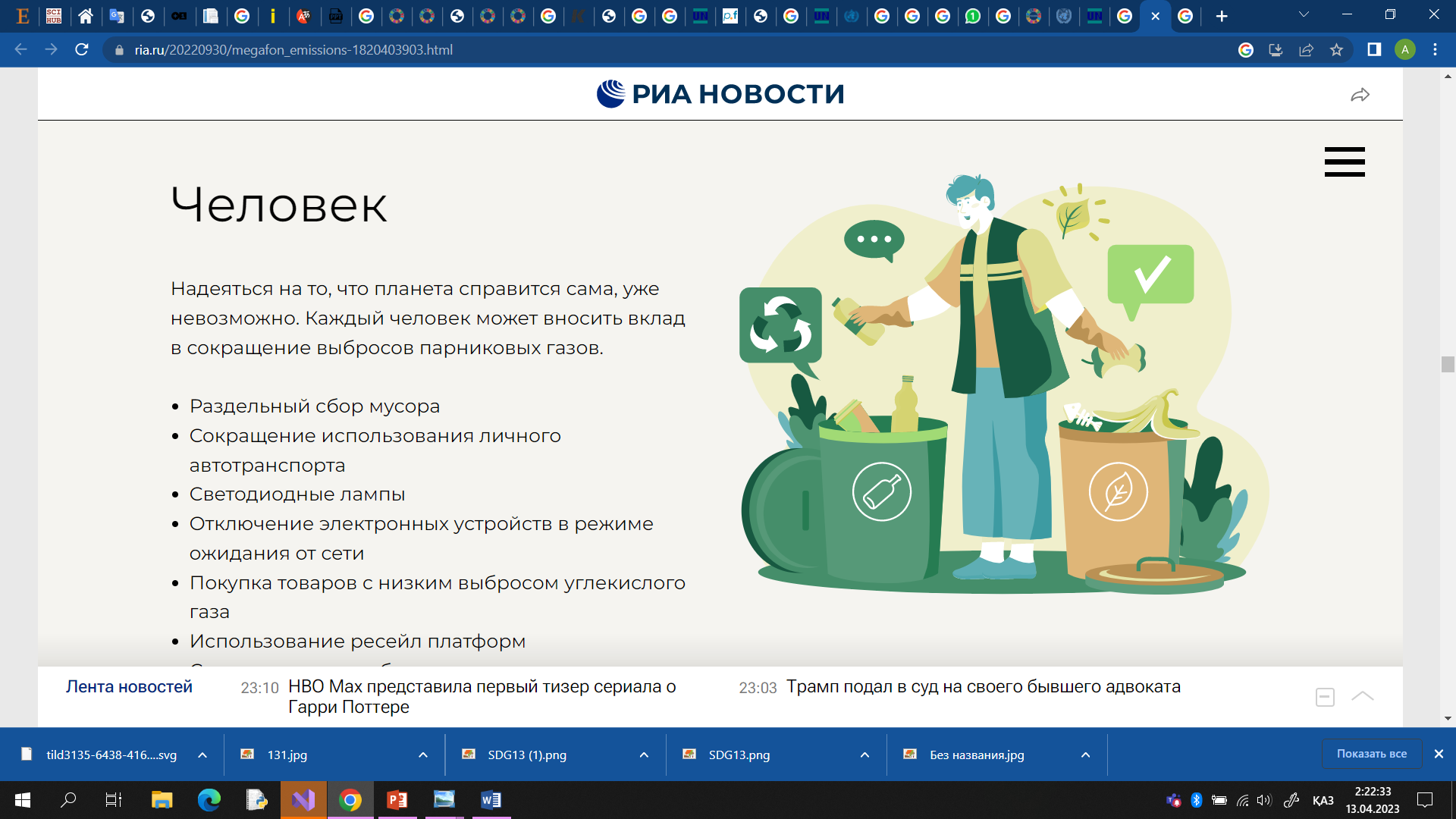 Бөлек қоқыс жинау
Жеке көліктерді пайдалануды азайту
Жарықдиодты шамдар
Күту режиміндегі электрондық құрылғыларды желіден ажырату
Төмен көміртекті өнімдерді сатып алу
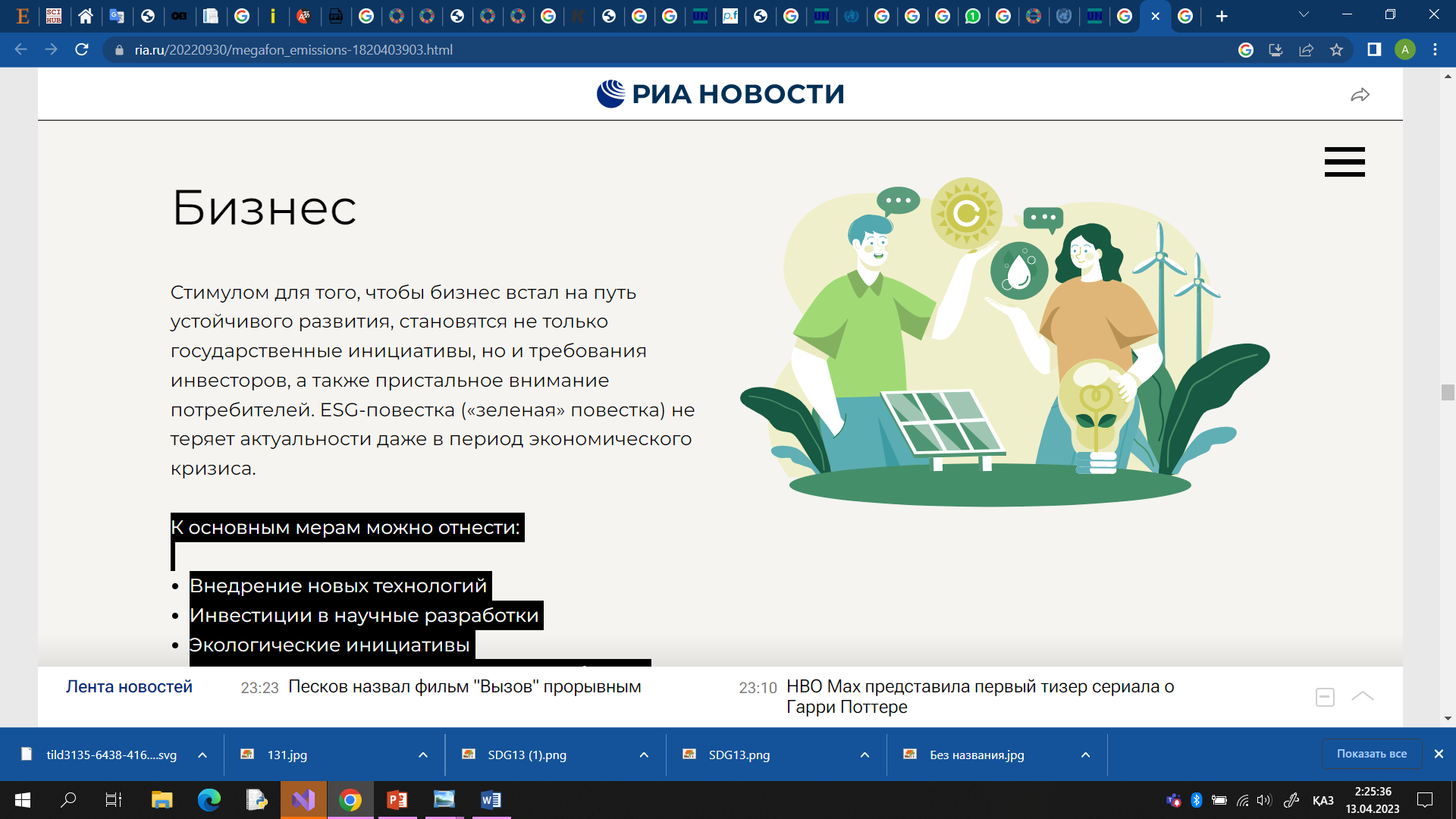